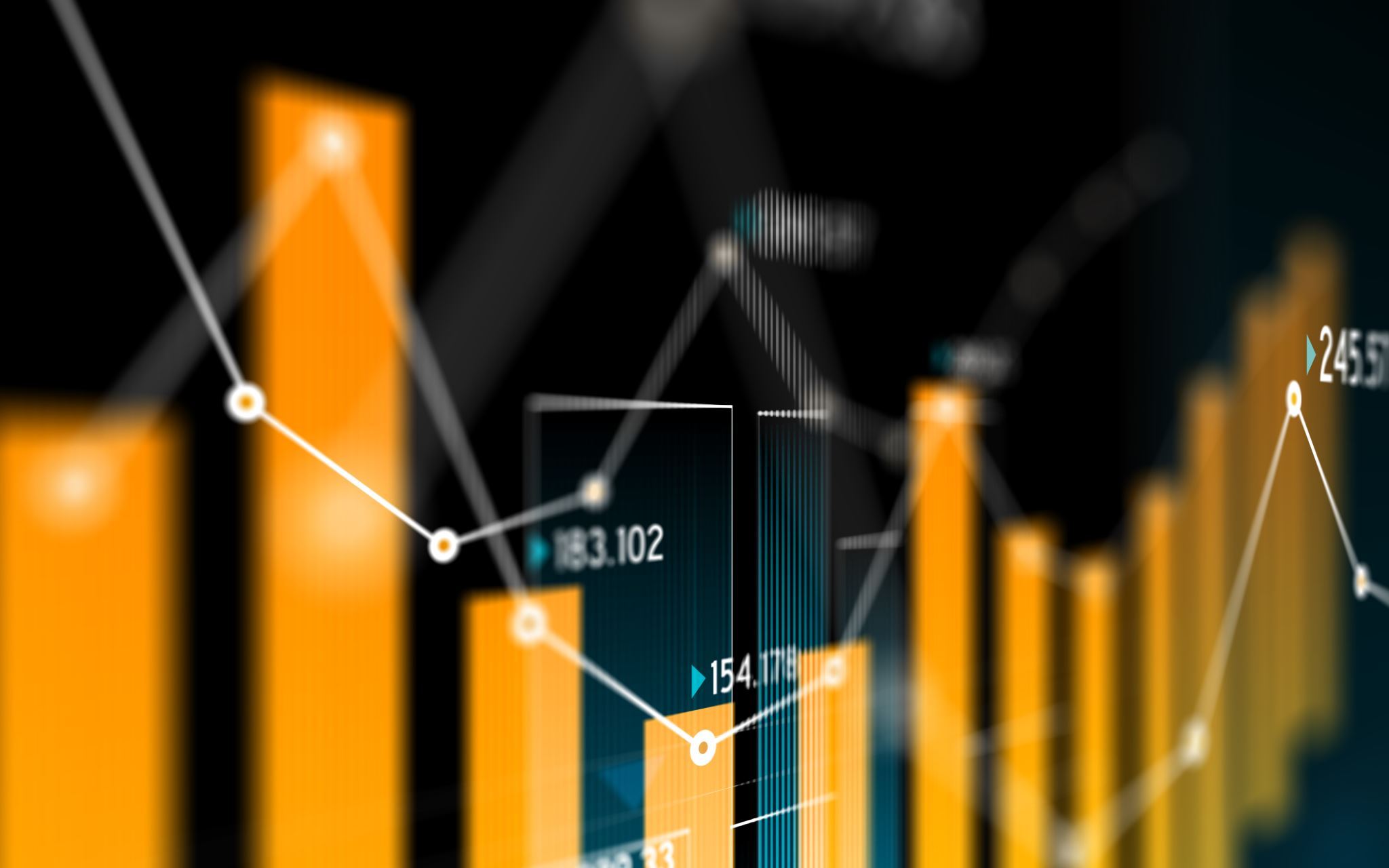 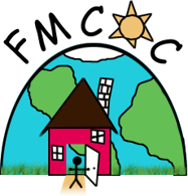 FMCoC 2022 System Performance Measures SeriesPart 2
[Speaker Notes: Present brief over view and invitation to a follow up discussion series where we'll have time to unpack the data and discuss in more depth. We'll also be drawing connecting between these major reporting that is submitted by Fresno Housing as the HMIS Lead and the work we're doing with BFZ during the Action Camps.]
System Performance Measures
Purpose: to help communities gauge their progress in preventing and ending homelessness and provide a more complete picture of how well a community is achieving this goal.
Measure 1: Length of Time Persons Remain Homeless
Measure 2: The Extent to which Persons who Exit Homelessness to Permanent Housing Destinations Return to Homelessness
Measure 3: Number of Homeless Persons
Measure 4: Employment and Income Growth for Homeless Persons in CoC Program-funded Projects
Measure 5: Number of Persons who Become Homeless for the First Time
Measure 7: Successful Placement from Street Outreach and Successful Placement in or Retention of Permanent Housing
[Speaker Notes: Background about System Performance Measures These are the priorities that HUD has established and evaluated CoC's on since 2014. They're due every year in late February.]
Measure 3: Number of Homeless Persons
Highlight: It’s important to ask questions beyond “Did we do good or bad on this measure?”. What do the numbers tell us about inflow to the system?
PIT sheltered #s almost doubled. Did we add more non-HMIS projects this year? Did the non-HMIS project beds increase from 2021 to 2022.
HMIS Sheltered #s went down by 317 persons. What does this say about inflow or our CoC bed numbers?
[Speaker Notes: PIT sheltered included all of the HMIS ES & TH beds and non-hmis providers on the night of the count. HMIS sheltered is the total number of sheltered persons through out each reporting year, in ES and Transitional Housing. PIT sheltered includes beds of providers that are outside of HMIS, like MMC, Fresno and Madera Rescue missions. This is how the number of sheltered persons can be so high compared to the total number of sheltered person in HMIS throughout the whole year. The HMIS team is very happy to report that As of 2023, Fresno and Madera Rescue Missions as well as the VASH vouchers will be included in our HMIS and PIT counts.]
Measure 4: Employment and Income Growth for Homeless Persons in CoC Program-funded Projects
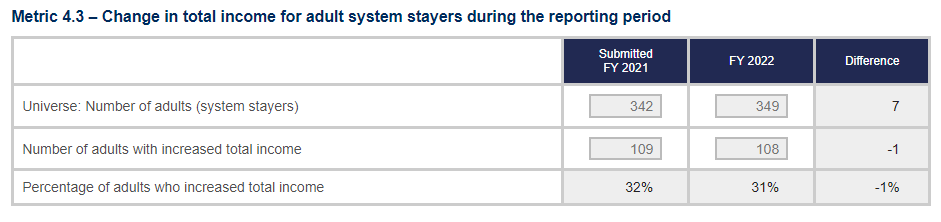 (10/1/21- 9/30/22)
[Speaker Notes: These numbers only include: PSH, RRH and TH (Transitional Housing)]
Attend the next HMIS Coffeetalk to join the discussion on these measures!
When? Wednesday, April 18th @ 2pm 
Where? Teams Video Conference 
Link: In the Zoom chat

See you there!